別紙
大阪代表商品販促事業　業務委託
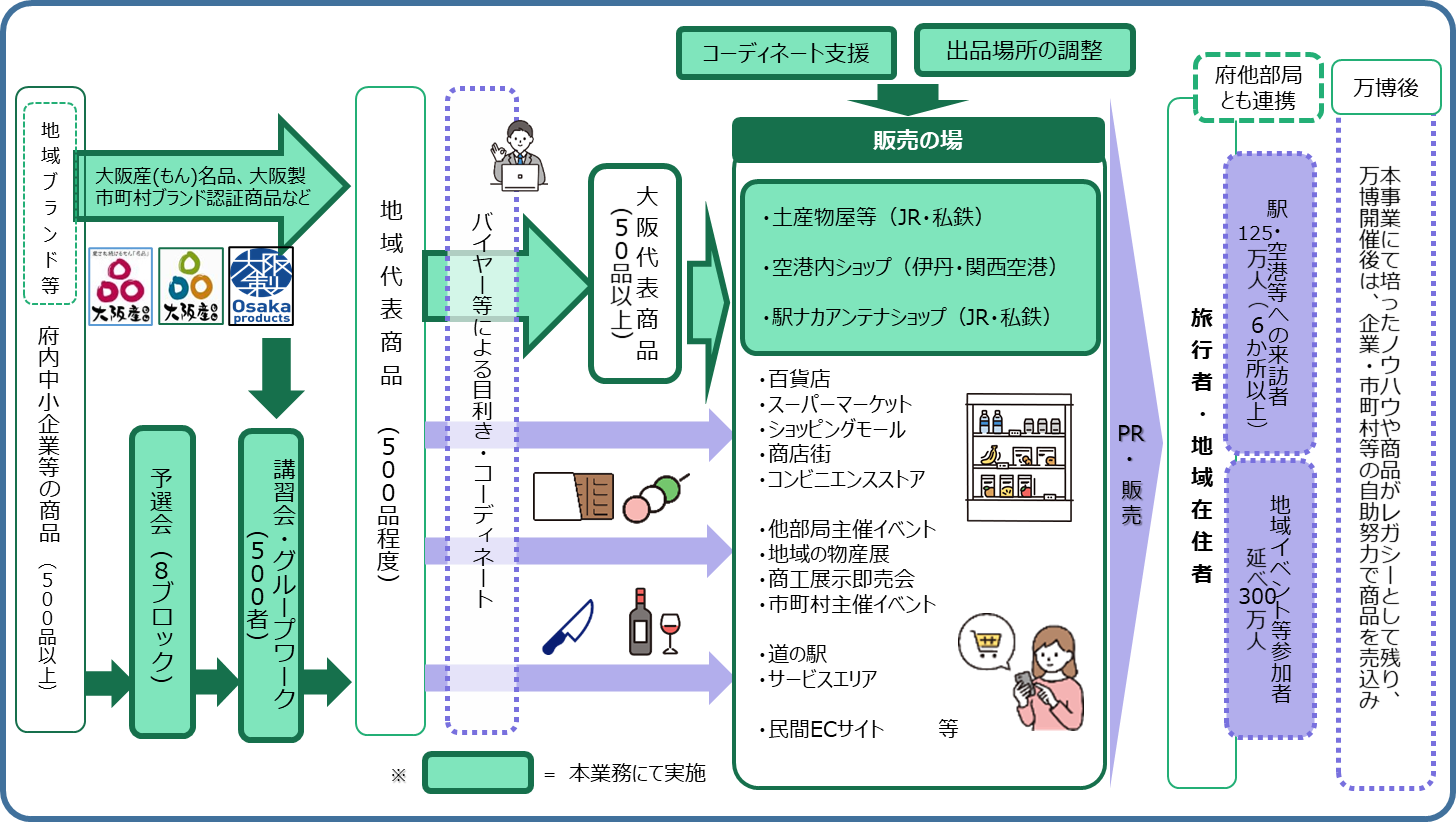